«Моя математика» 1 класс
Урок 92
Тема урока: «Табличное вычитание»
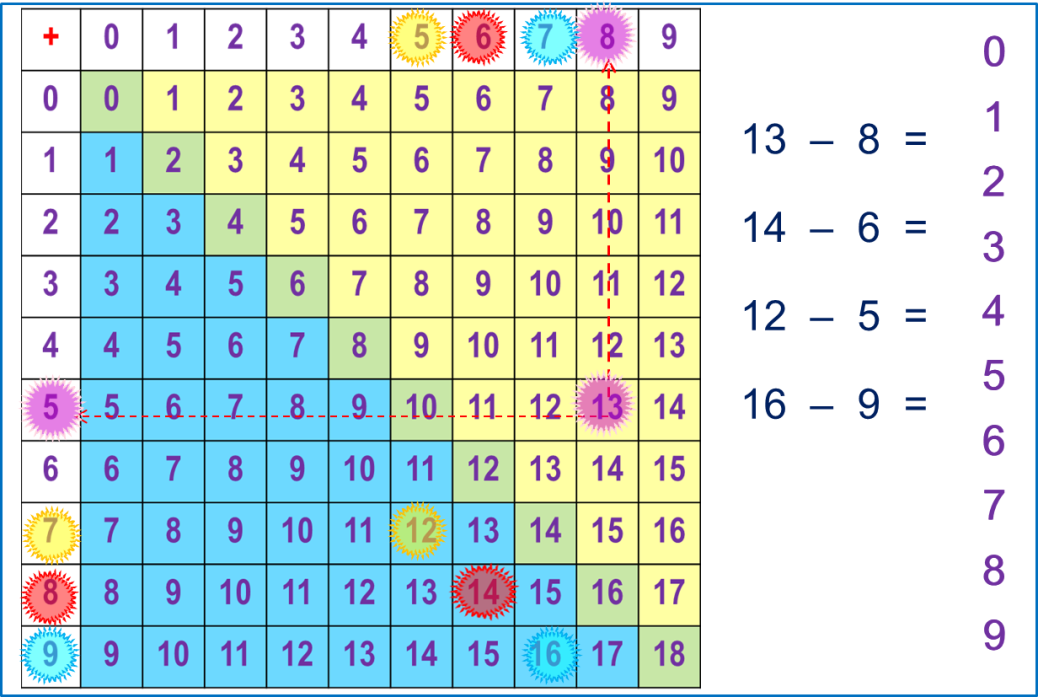 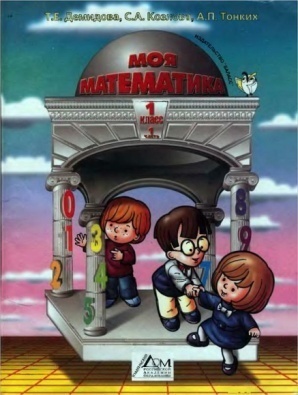 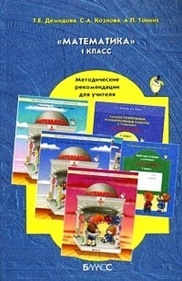 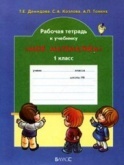 Советы учителю.
Презентация к уроку составлена на основе заданий, расположенных в учебнике. Рекомендую открыть учебник на странице с данным уроком, прочитать задания и просмотреть их в данной презентации в режиме демонстрации.
Внимание!
Некоторые задания можно выполнять интерактивно. Например, продолжить ряд, сравнить или вставить пропущенные числа.  Для этого презентацию надо перевести в режим редактирования.
Урок 92. Табличное вычитание
МАТЕМАТИКА
1. Помоги Вове дополнить числа до 10.
5
8
6
7
9
10
Внимание!
Данное задание можно выполнить интерактивно. Для этого презентацию надо перевести в режим редактирования.
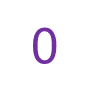 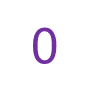 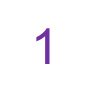 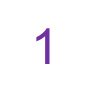 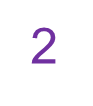 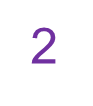 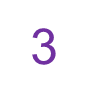 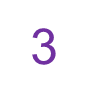 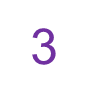 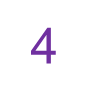 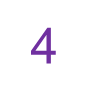 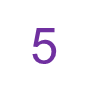 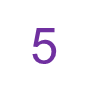 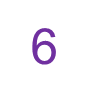 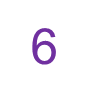 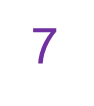 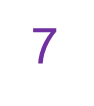 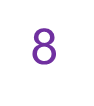 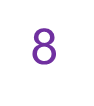 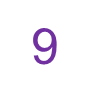 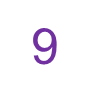 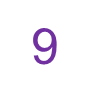 Урок 92. Табличное вычитание
МАТЕМАТИКА
1. Помоги Вове дополнить числа до 10.
5
8
6
7
9
10
5
2
4
3
1
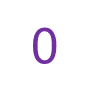 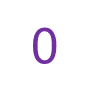 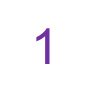 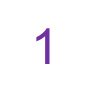 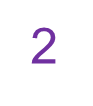 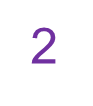 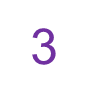 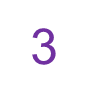 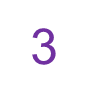 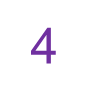 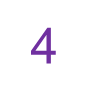 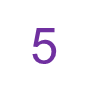 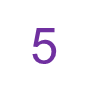 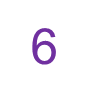 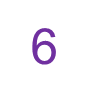 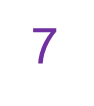 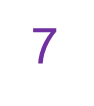 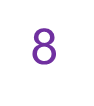 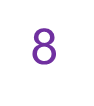 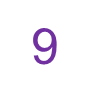 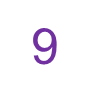 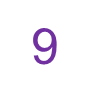 ПРОВЕРЬ!
Урок 92. Табличное вычитание
МАТЕМАТИКА
2. Вычисли.  Составь по две разности к каждому из равенств и найти их значения.
7   +  6  =
8  +  4  =
9  +  5  =
Внимание!
Данное задание можно выполнить интерактивно. Для этого презентацию надо перевести в режим редактирования.
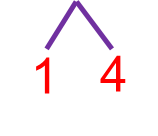 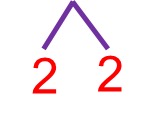 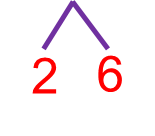 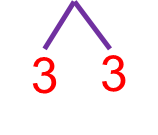 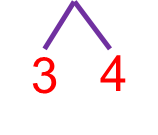 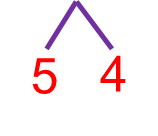 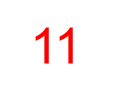 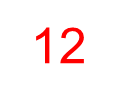 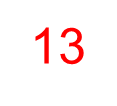 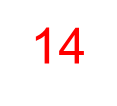 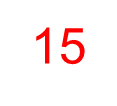 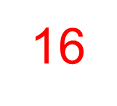 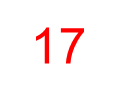 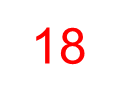 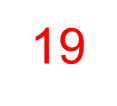 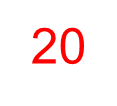 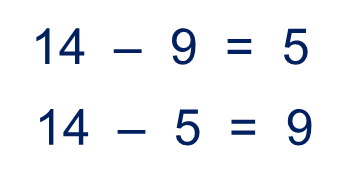 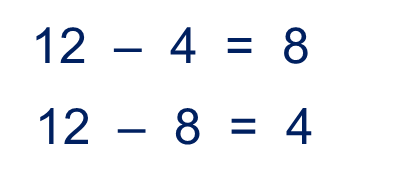 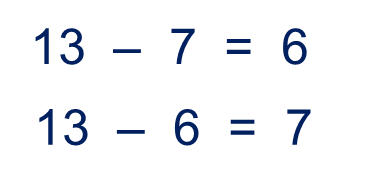 Урок 92. Табличное вычитание
МАТЕМАТИКА
2. Вычисли.  Составь по две разности к каждому из равенств и найти их значения.
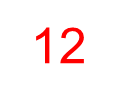 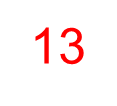 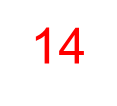 7   +  6  =
8  +  4  =
9  +  5  =
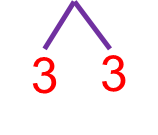 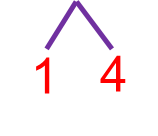 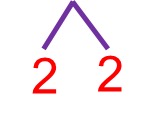 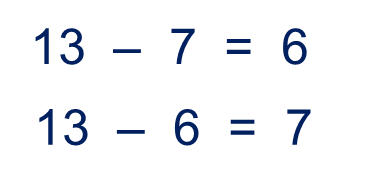 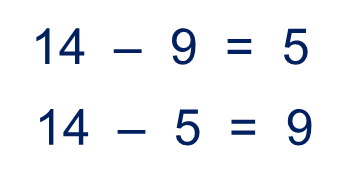 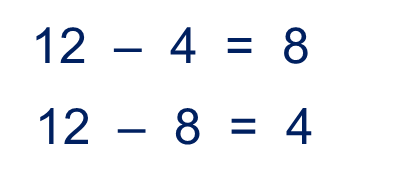 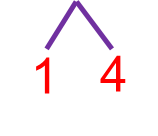 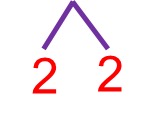 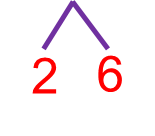 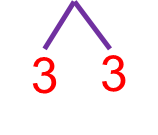 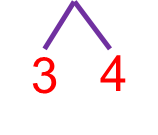 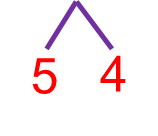 ПРОВЕРЬ!
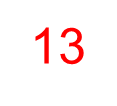 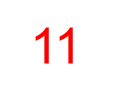 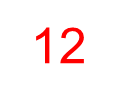 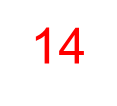 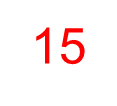 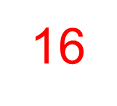 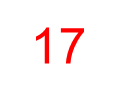 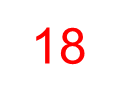 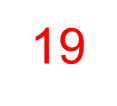 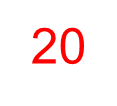 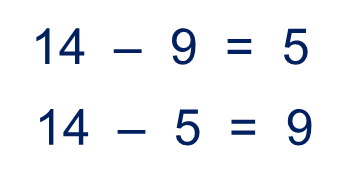 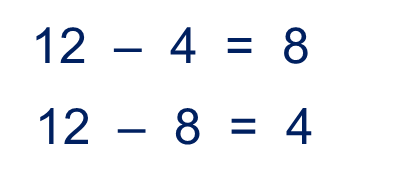 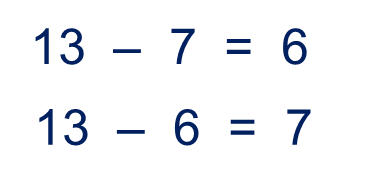 Урок 92. Табличное вычитание
МАТЕМАТИКА
3. Расскажите, как Катя составила таблицу сложения.
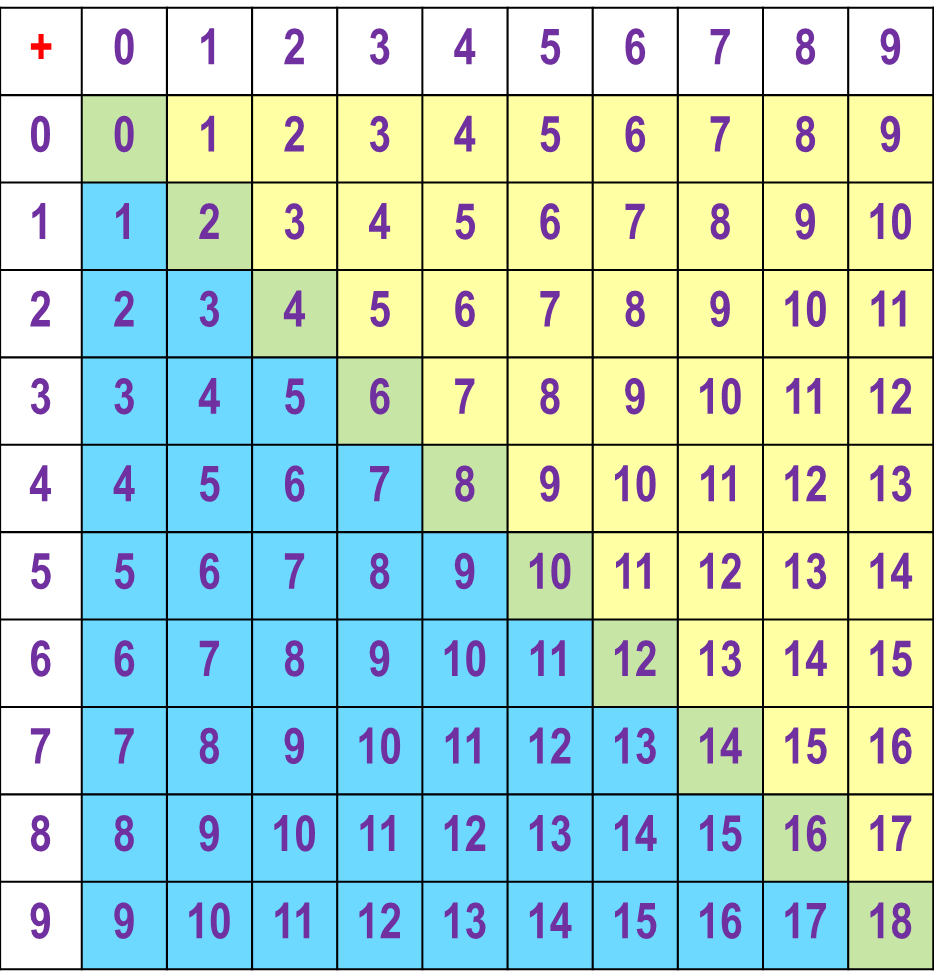 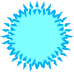 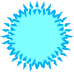 13 = 8 + 5
13 = 5 + 8
16 = 9 + 7
16 = 7 + 9
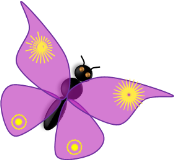 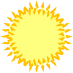 10 = 9 + 1
10 = 1 + 9
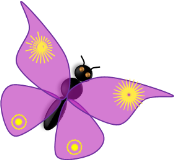 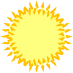 ? Почему некоторые числа Катя обвела кружками одинакового цвета?
Урок 92. Табличное вычитание
МАТЕМАТИКА
4. Найди значения выражений по таблице.
13  –  8  =
14  –  6  =
12  –  5  =
16  –  9  =
8
13
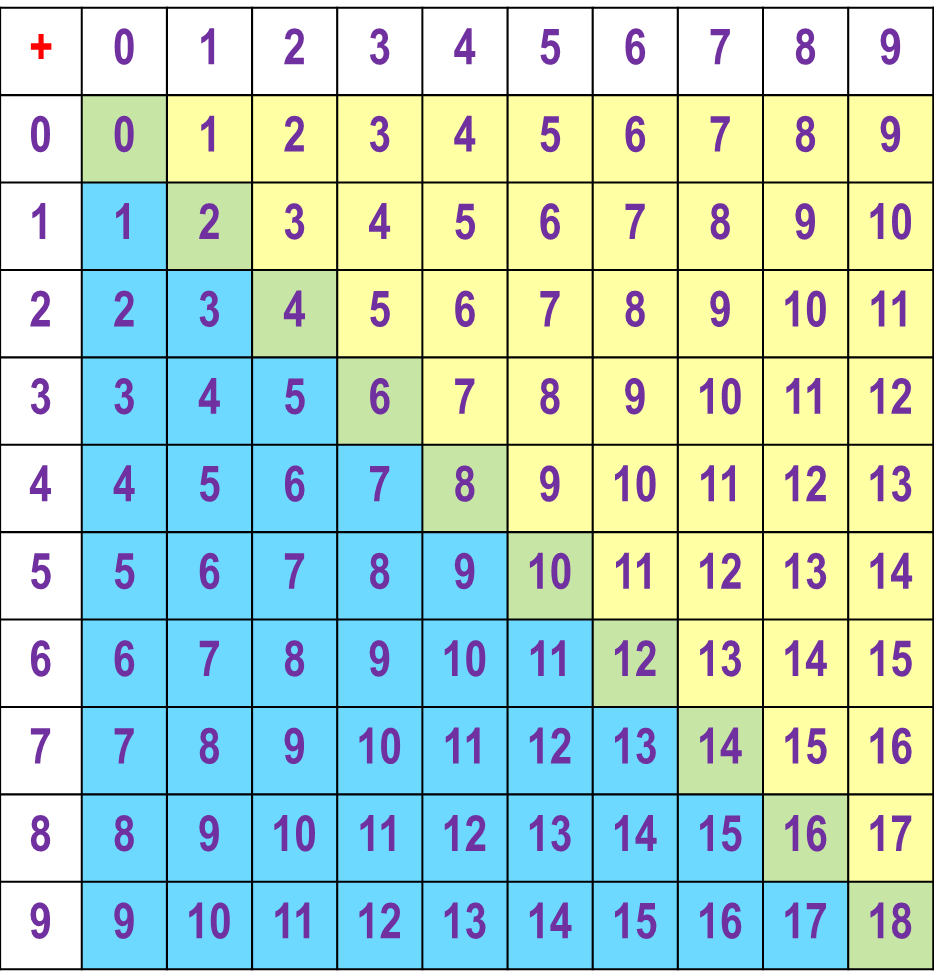 5
Урок 92. Табличное вычитание
МАТЕМАТИКА
4. Найди значения выражений по таблице.
6
14
13  –  8  =
14  –  6  =
12  –  5  =
16  –  9  =
5
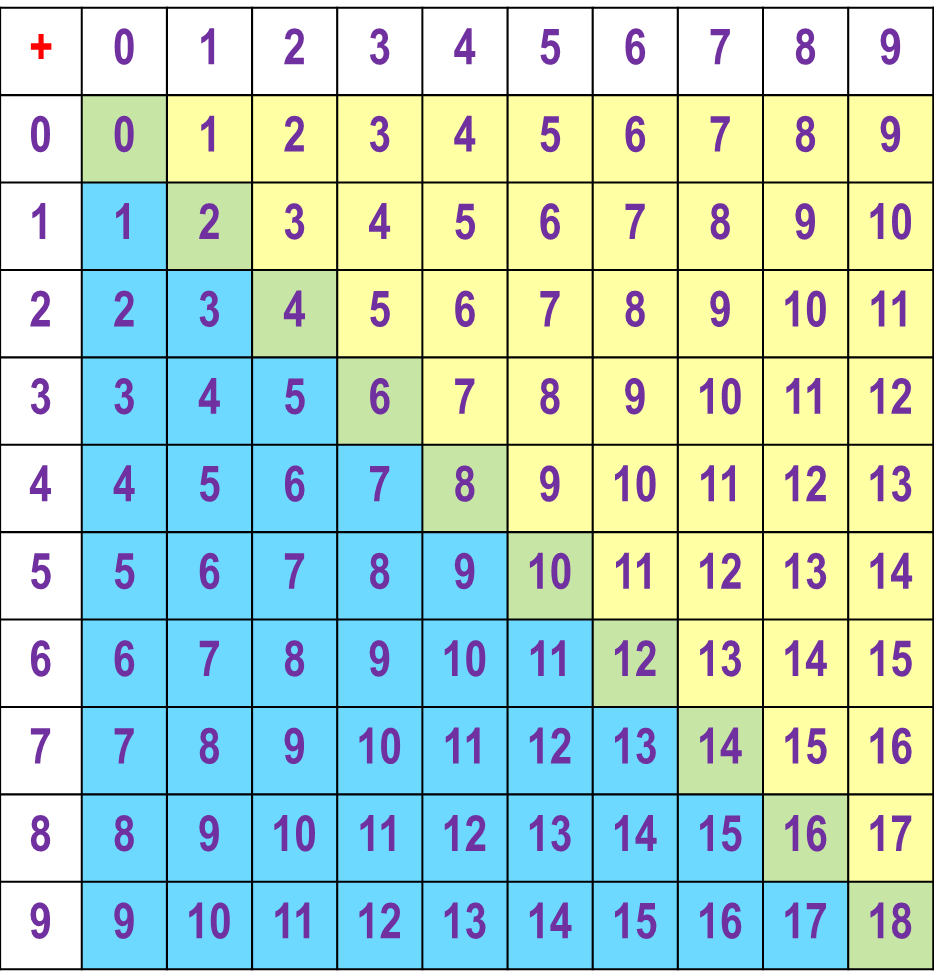 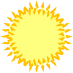 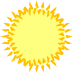 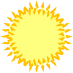 8
Урок 92. Табличное вычитание
МАТЕМАТИКА
4. Найди значения выражений по таблице.
13  –  8  =
14  –  6  =
12  –  5  =
16  –  9  =
8
5
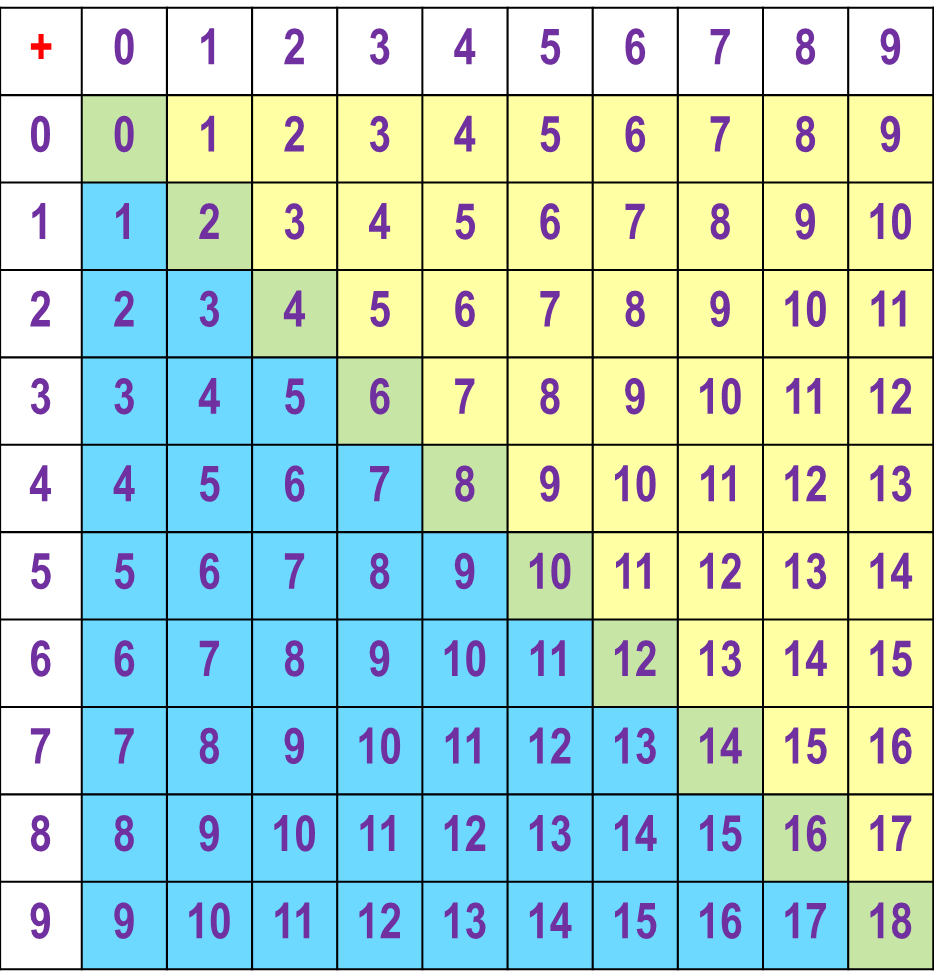 7
Урок 92. Табличное вычитание
МАТЕМАТИКА
4. Найди значения выражений по таблице.
13  –  8  =
14  –  6  =
12  –  5  =
16  –  9  =
8
5
7
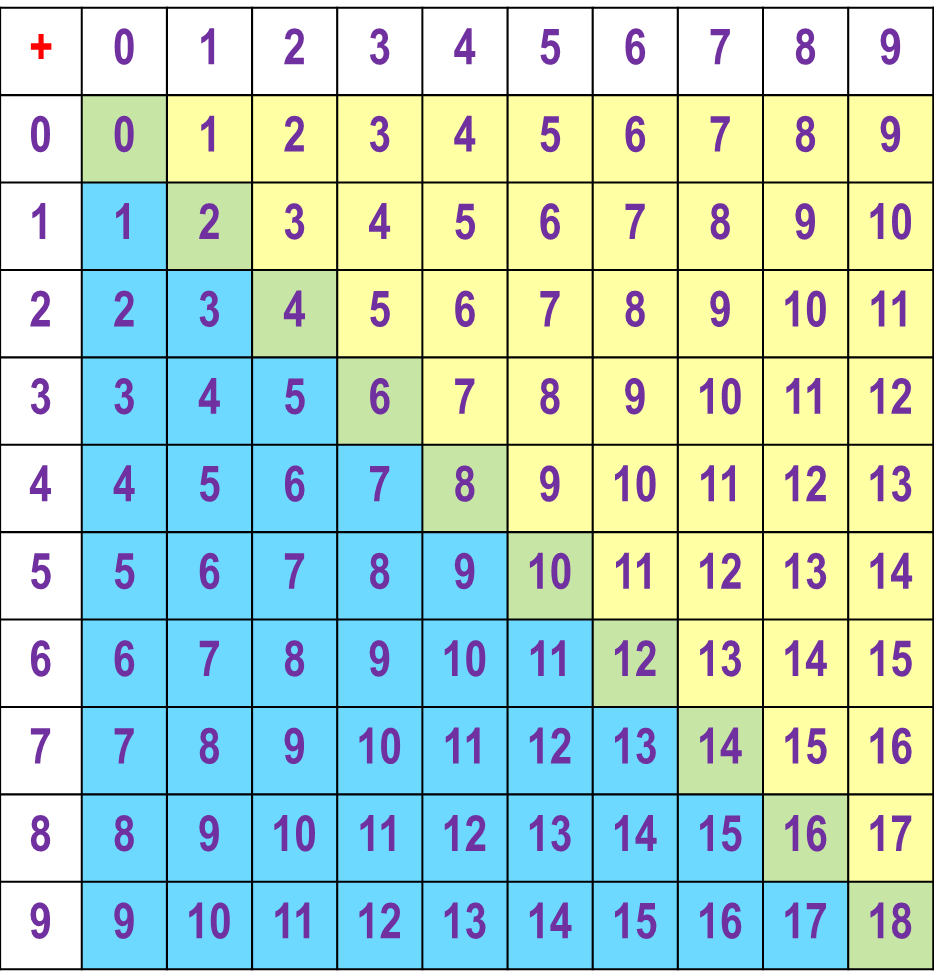 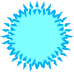 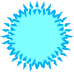 7
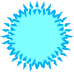 Урок 92. Табличное вычитание
МАТЕМАТИКА
5. Прочитай записи Пети. Расскажи, как он нашёл разности.
целое
уменьшаемое
9
11
11  –  9   =   2
2
вычитаемое
часть
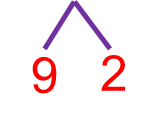 разность
часть
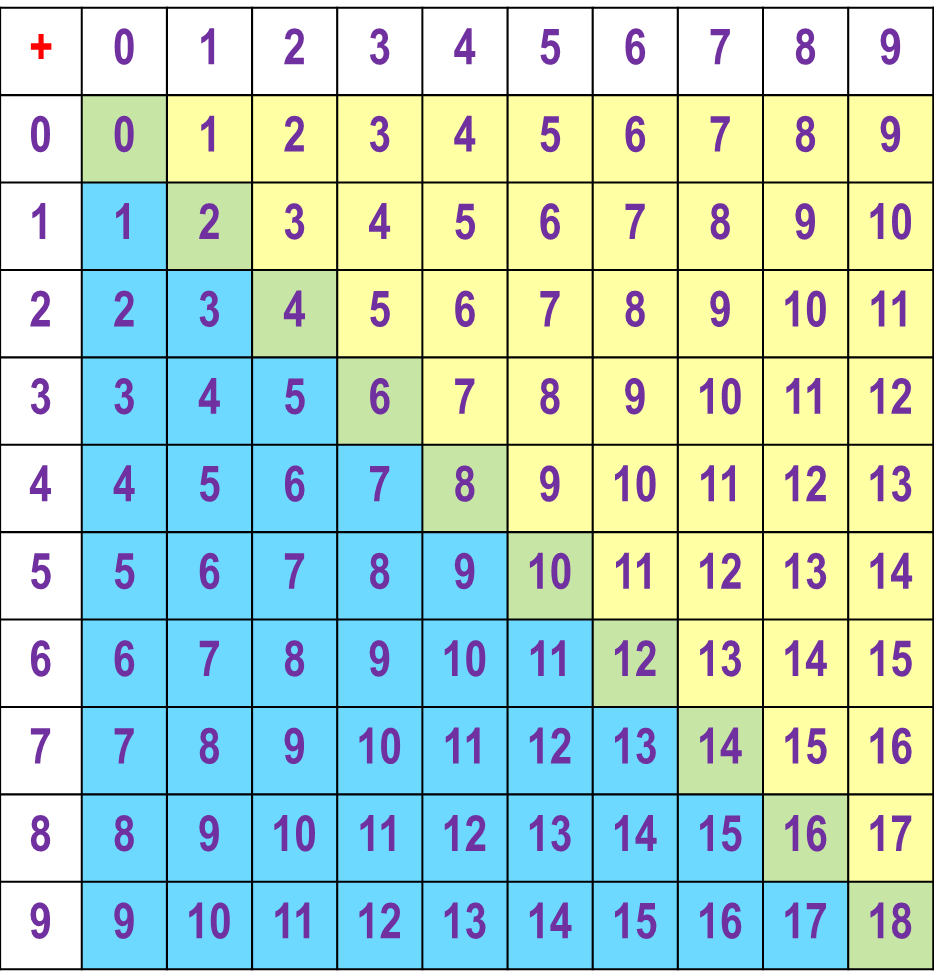 ОБРАЗЕЦ РАССКАЗА
Урок 92. Табличное вычитание
МАТЕМАТИКА
5. Прочитай записи Пети. Расскажи, как он нашёл разности.
11
целое
уменьшаемое
11  –  9   =   2
9
вычитаемое
часть
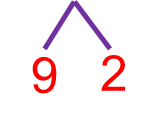 2
разность
часть
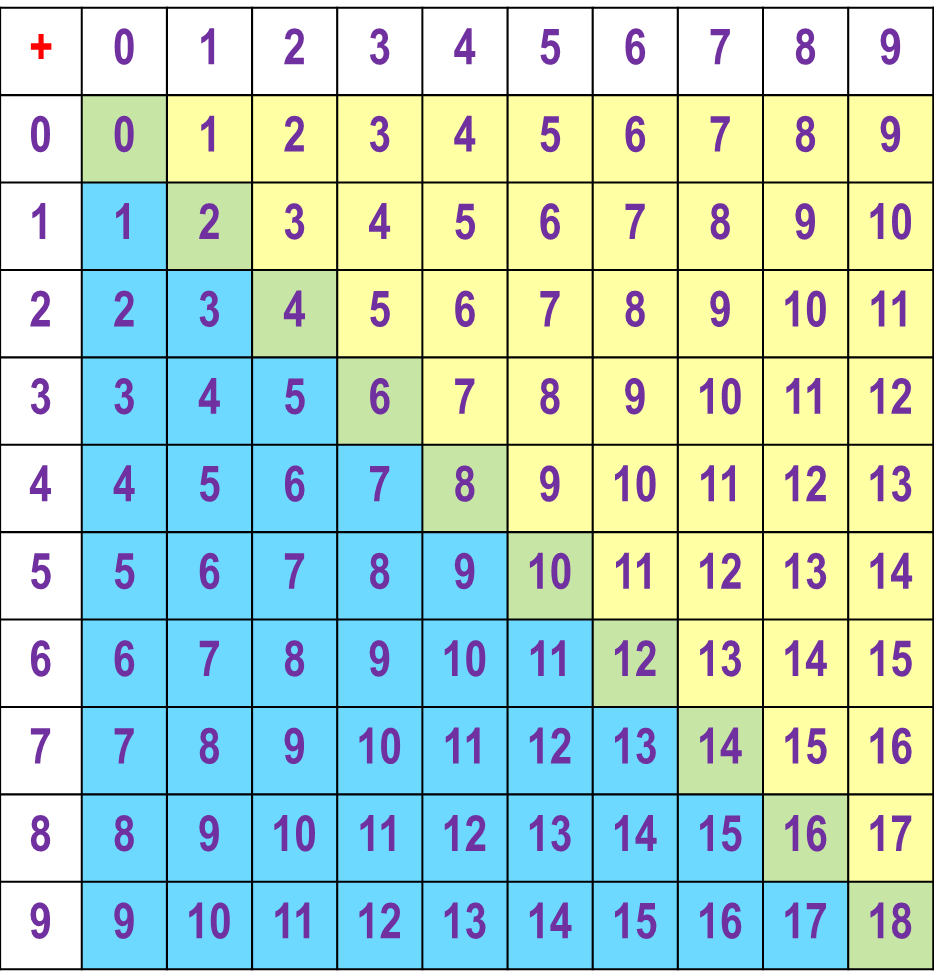 15  –  7   =   8
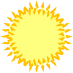 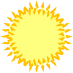 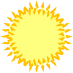 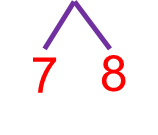 17  –  8   =   9
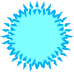 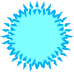 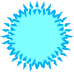 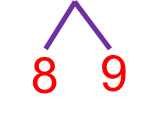 Внимание!
Данное задание можно выполнить интерактивно. Для этого презентацию надо перевести в режим редактирования.
Урок 92. Табличное вычитание
МАТЕМАТИКА
5. Прочитай записи Пети. Расскажи, как он нашёл разности.
целое
уменьшаемое
15
17
11  –  9   =   2
вычитаемое
часть
7
8
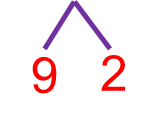 разность
часть
8
9
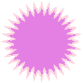 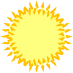 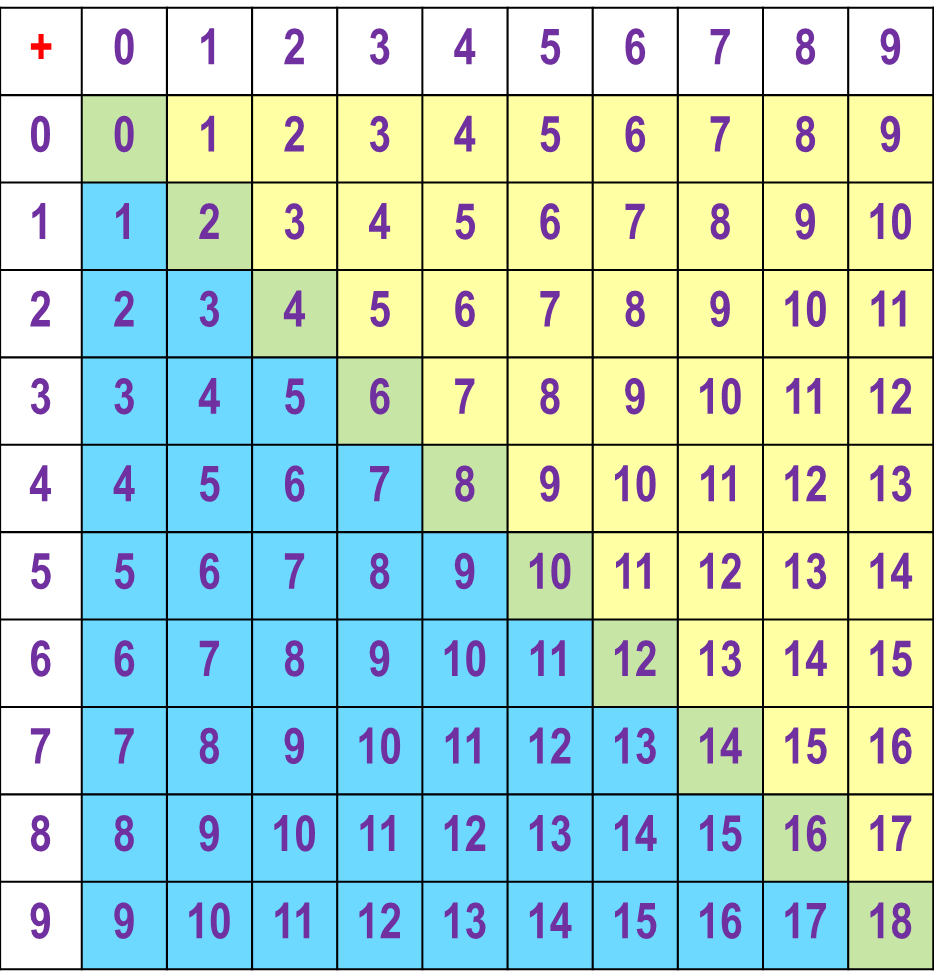 15  –  7   =   8
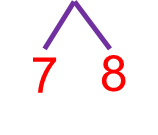 17  –  8   =   9
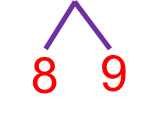 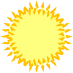 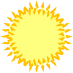 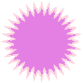 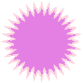 ПРОВЕРЬ!
Урок 92. Табличное вычитание
МАТЕМАТИКА
МАТЕМАТИКА
7 а) Два муравья выбежали из муравейника в противоположных направлениях. Через некоторое время расстояние между ними было 14 дм. На каком расстоянии от муравейника в это время находится первый муравей, если второй отбежал от муравейника на 8 дм?
14 дм
? дм
8 дм
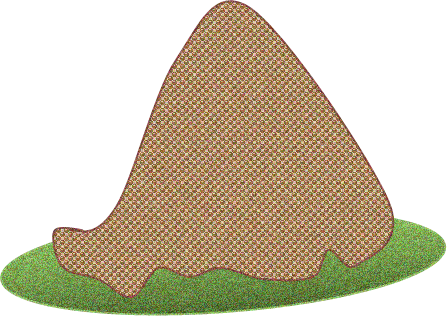 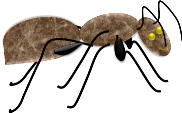 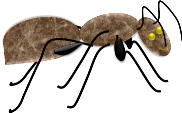 второй
первый
14 - 8 = 6 (дм)
Ответ: 6 дециметров.
Урок 92. Табличное вычитание
МАТЕМАТИКА
7 б) Первый муравей принёс в муравейник 12 травинок. Это на 5 травинок больше, чем принёс второй. Сколько травинок принёс второй муравей?
? тр.
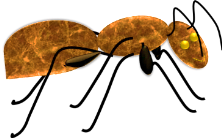 12 тр.
Это на  5 больше, чем
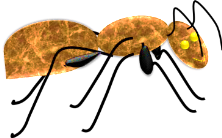 5 тр.
?
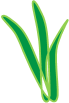 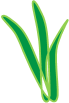 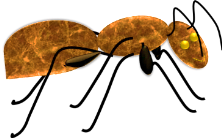 Выбери решение!
Ответ: 7 травинок.
Внимание!
Данное задание можно выполнять интерактивно.  Во время демонстрации навести курсор на  нужную фигуру до появления ладошки. Кликнуть!
12  -  5  =  7 (тр.)
12  +  5  =  17 (тр.)
МАТЕМАТИКА
Спасибо!